An Illustrative Example of a Management Procedure for Eastern North Atlantic Bluefin Tuna.Rebecca Rademeyer and Doug Butterworth
NB: This is intended purely as an example
.
To illustrate the MP concept in an NABFT context
To highlight key data and management issues for the Eastern NABFT population
Eastern bluefin tuna: Reference Case
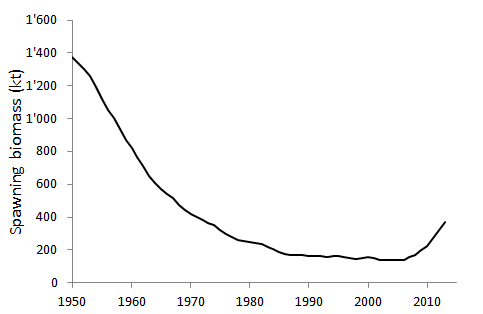 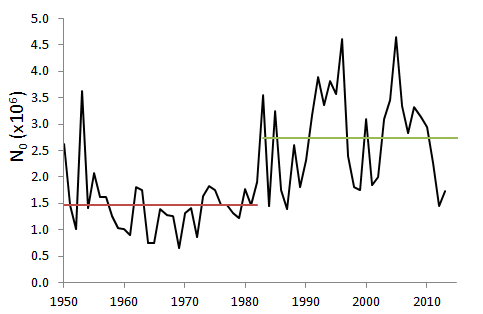 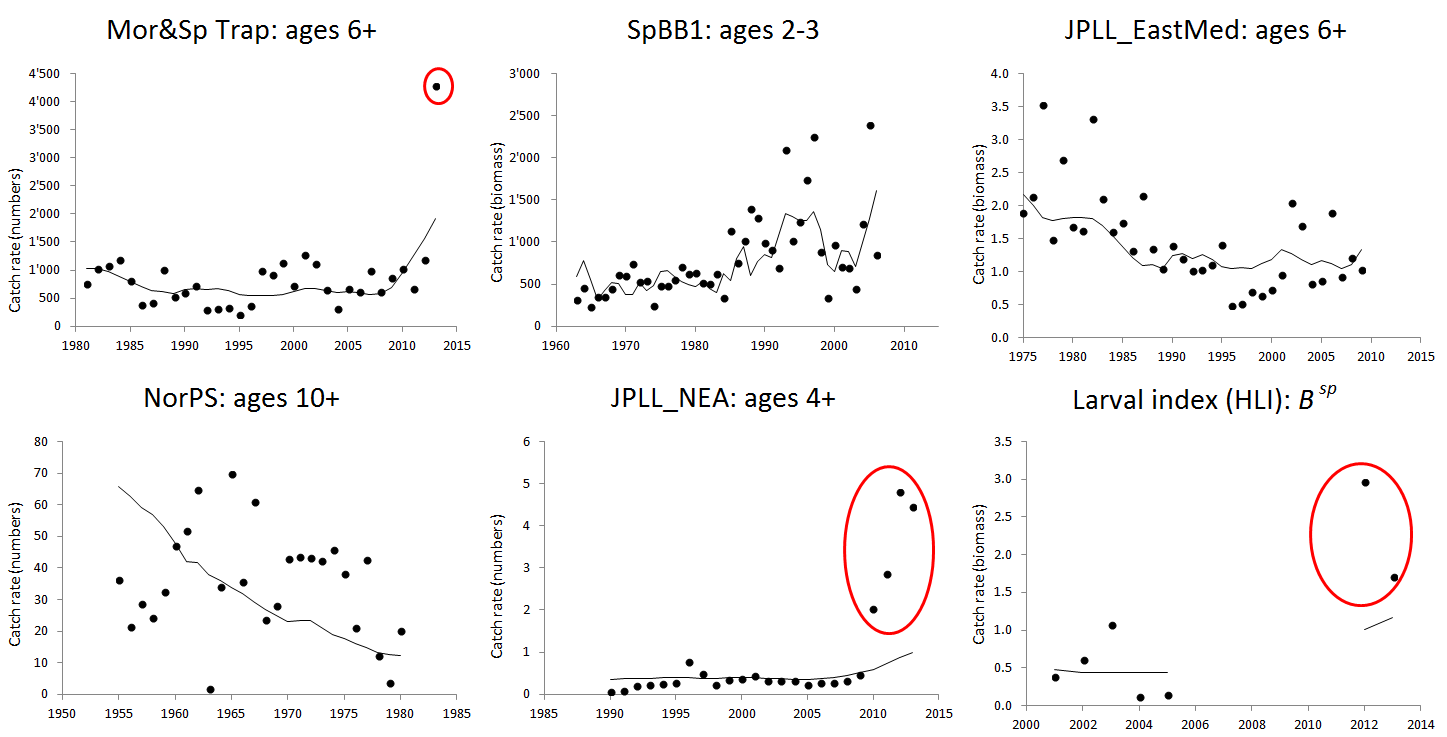 Problems:
Periods of 
       low and high
       recruitment
Doesn’t fit recent high data
Eastern bluefin tuna: Four OMs
Four OMs (alternative assessments):
 RC
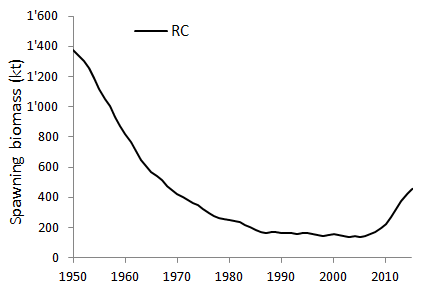 Eastern bluefin tuna: Four OMs
Four OMs (alternative assessments):
 RC
 S1: Upweight recent data (5x for 2010+ for JLL and larval indices)
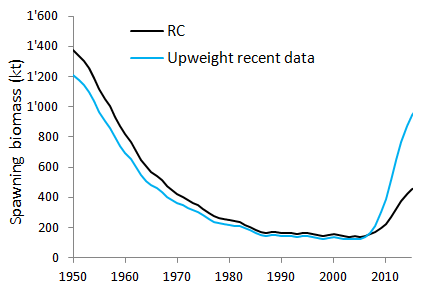 Eastern bluefin tuna: Four OMs
Four OMs (alternative assessments):
 RC
 S1: Upweight recent data (5x for 2010+ for JLL and larval indices)
 S2a: Regime shift (1983), continue with high recruitment in the future
 S2b: Same as S2a; change is in the future (go back to low recruitment in 2020)
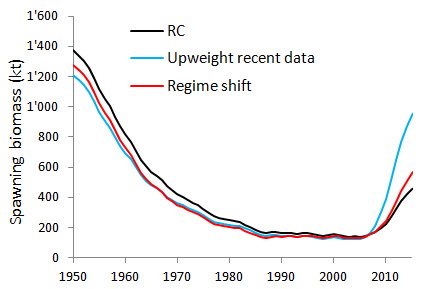 Eastern bluefin tuna: Four OMs
Four OMs (alternative assessments):
 RC
 S1: Upweight recent data (5x for 2010+ for JLL and larval indices)
 S2a: Regime shift (1983), continue with high recruitment in the future
 S2b: Same as S2a; change is in the future (go back to low recruitment in 2020)
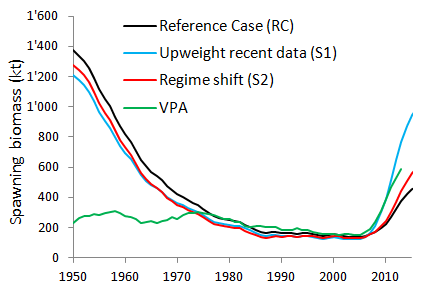 Eastern bluefin tuna: Four OMs
Constant catch projections (0, 15000t and 30 000t), deterministic
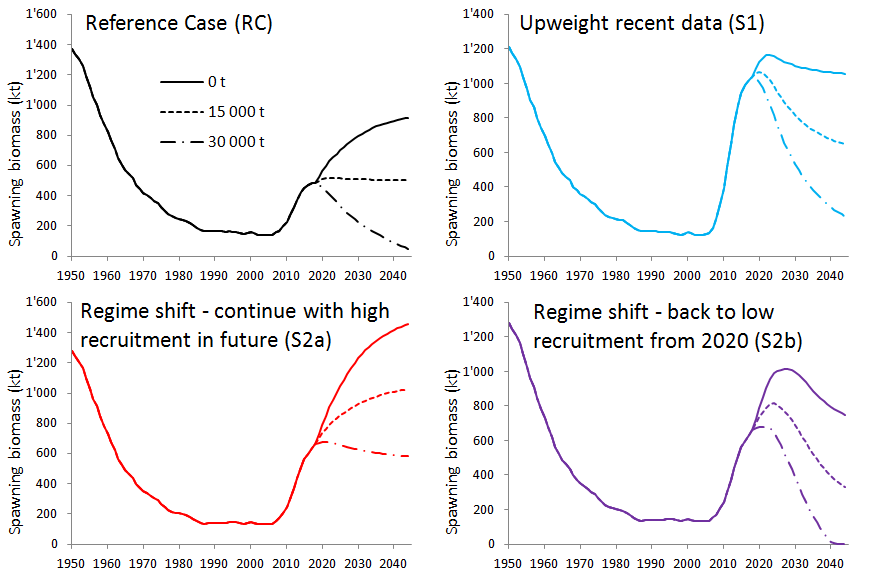 Catch taken to be: 13 500t, 16 142t, 19 296t and 23 155t for 2014 to 2017
Eastern bluefin tuna:Candidate Management Procedure (CMP)
Depends on average slope of indices (last 10 years data)
Depends on average level of indices relative to a target (last 5 years data)
l and r are tuning parameters, then can take on different values whether the slope (or level) (here lup=0.03, ldown=0.15, rup=0.03 and rdown=0.15)
Indices used: Japan Longline CPUE, larval index of spawning biomass
Can include constraint on maximum interannual change in TAC (here +-15%)
Can include cap on TAC (here: no cap, cap of 30 000t and cap of 40 000t)
The target  level for abundance Jtarg is set here to 50% of the average for S2a and S2b in the absence of catches
Eastern bluefin tuna:Stochastic projections under CMP1 with 40 000t cap
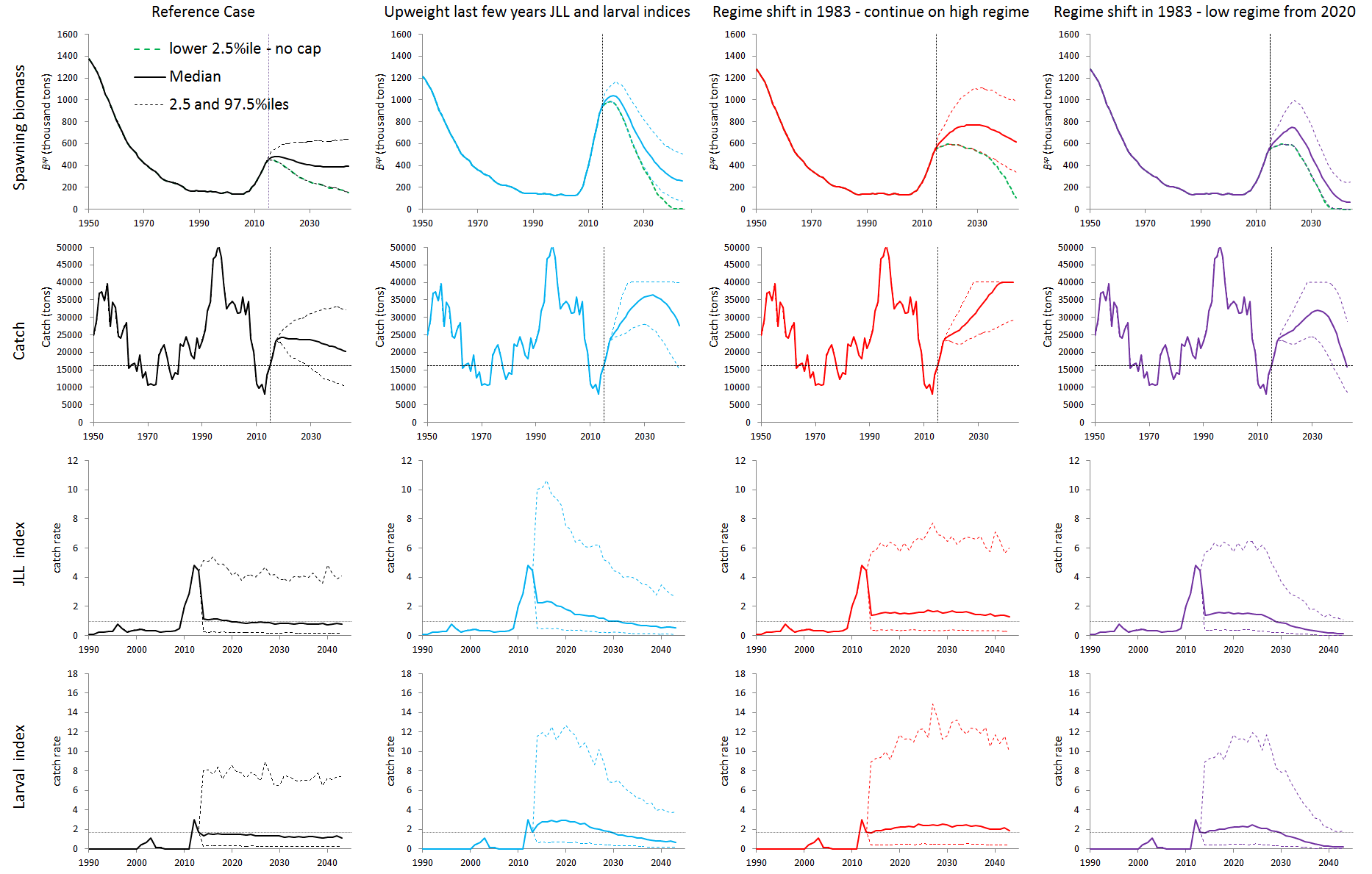 CV=0.78
CV=0.77
CV=0.72
CV=0.72
CV=0.87
CV=0.83
CV=0.83
CV=0.75
Eastern bluefin tuna:Stochastic projections under CMP1 with 30 000t cap
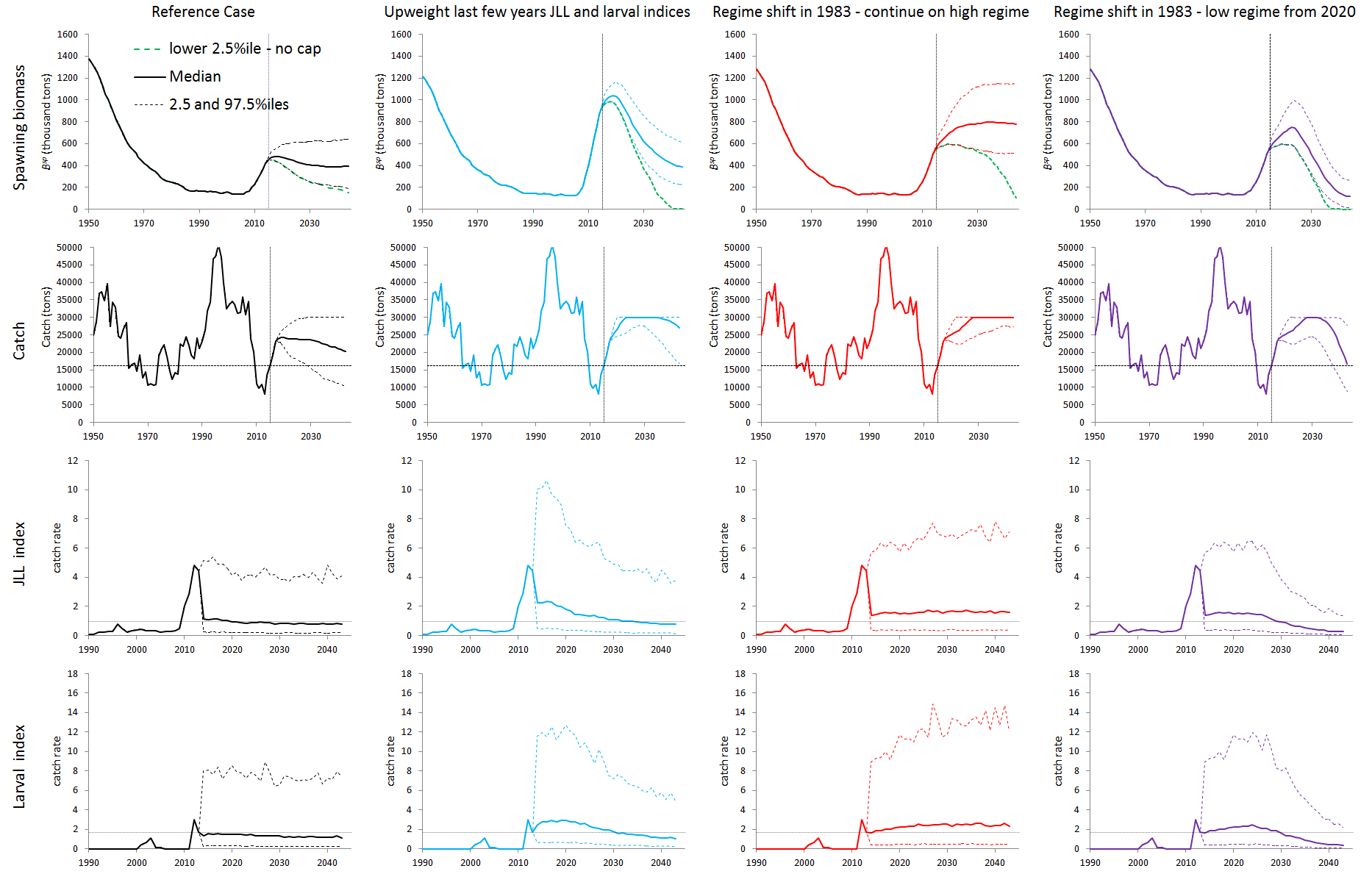 CV=0.78
CV=0.77
CV=0.72
CV=0.72
CV=0.87
CV=0.83
CV=0.83
CV=0.75
Eastern bluefin tuna:Comparison of CMP1 with no cap, cap of 30 000t and cap of 40 000t
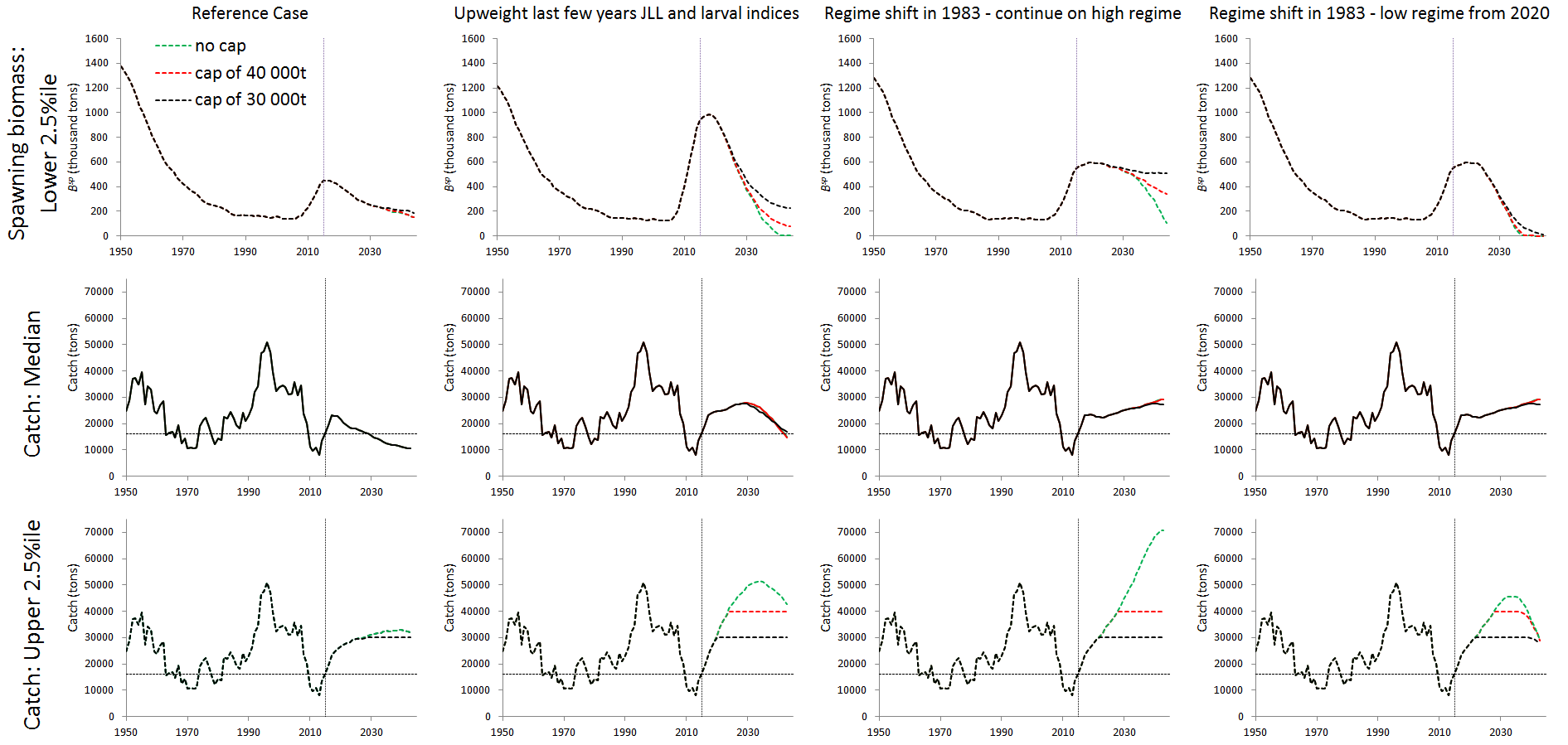 Eastern bluefin tuna:CMP2: Additional decrease if indices fall below specified level
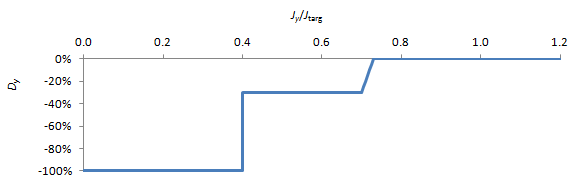 Eastern bluefin tuna:Comparison of CMP1 and CMP2 (extra decrease), both with 40 000t cap
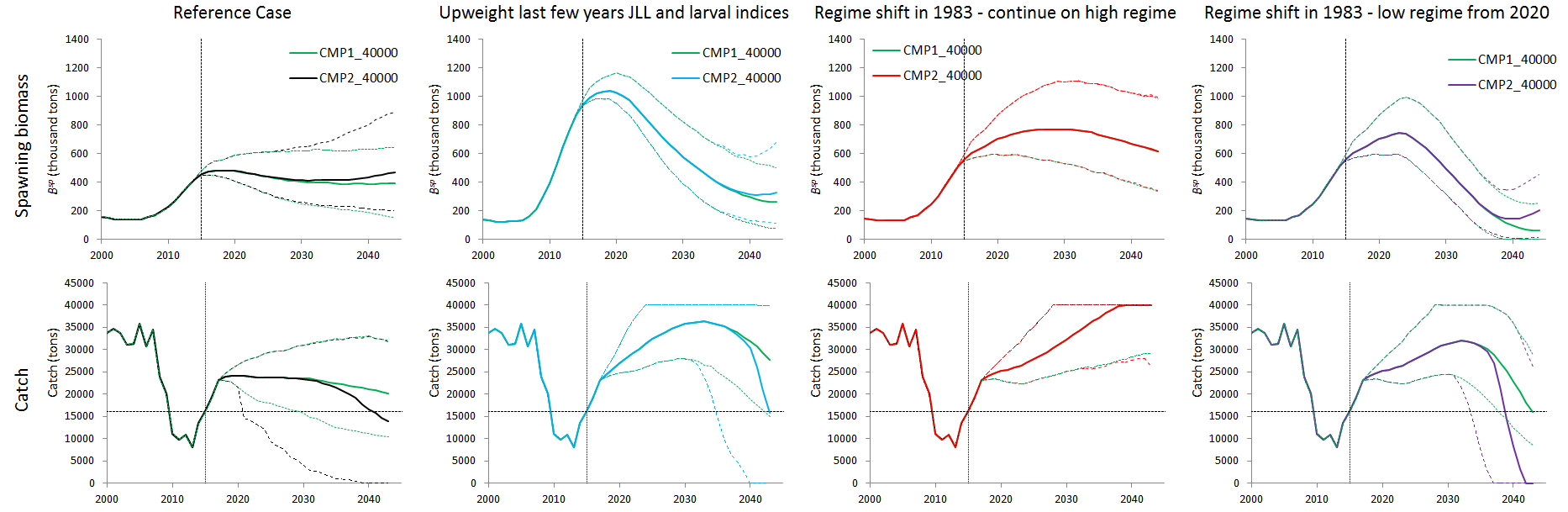 Eastern bluefin tuna:Comparison of CMP1 and CMP2 (extra decrease), both with 30 000t cap
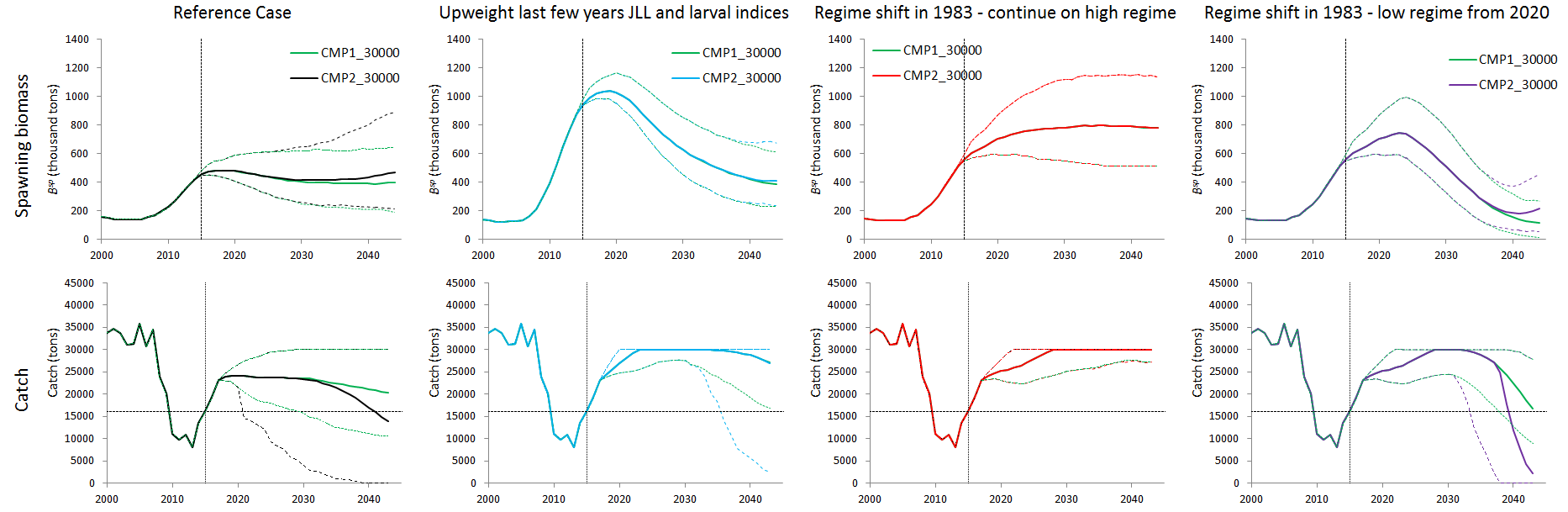 Eastern bluefin tuna:Indices projections for S2b – note how noisy
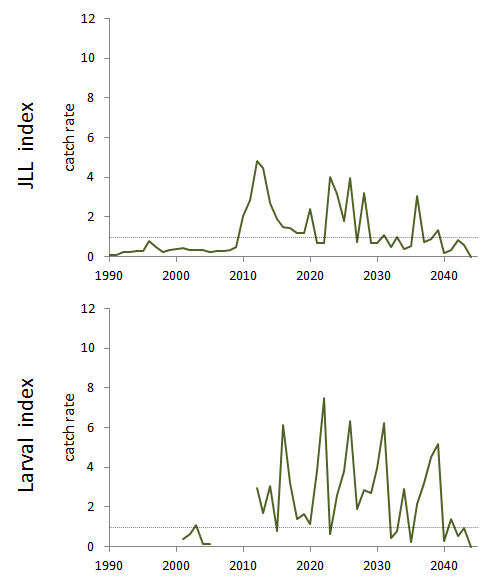 Eastern bluefin tuna:Indices projections for S2b – note how noisy
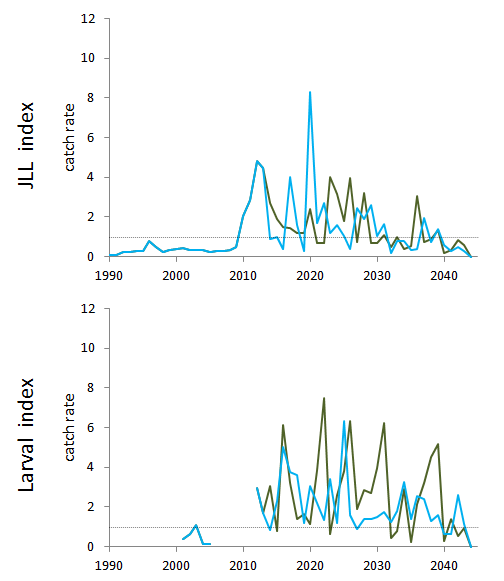 Eastern bluefin tuna:Indices projections for S2b – note how noisy
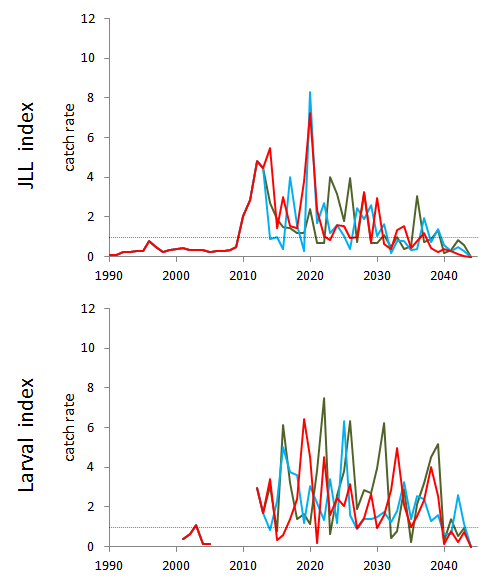 What’s to note and to do?
In taking ICCAT bluefin MP process further, carefully consider:
	a) What indices to use for MP input
	b) The error structure for those indices
	c) Possible future recruitment scenarios and their plausibilities

Consider potential for improvement by adding further indices – e.g. for recruitment (as for SBT)

NB: This is intended only as an EXAMPLE; it   	is for ILLUSTRATIVE purposes only!!
MPs for Bluefin – Where next?
1)      Data for conditioning operating models
 
2)      Data series to serve as MP inputs
	a)      Selection
	b)      Specification of error structure
 
3)      Specification of future recruitment scenarios
 
4)      Agreement of process to accept conditioning as satisfactory for baseline trials
  
5)      Specification of full set of robustness trials
 
6)      Conditioning of trials

7)      Is the first step:
	a)      An ocean wide single MP covering both west and east spawning 	          populations, or
	b)      Separate MPs based on single stock assessments (operating 		          models) for west and east, with a mixing model used for a robustness 	          test?